成為現代社會的公民
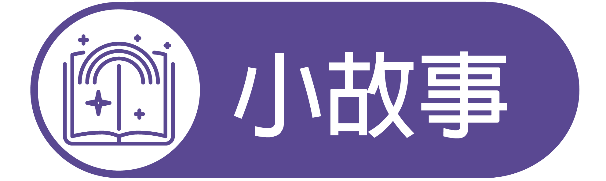 我國立法院在2017年底，通過了公民投票法的修正，其中包含投票年齡下降為18歲。這對促進我國青年權利而言，無疑是一個重要的里程碑。
    小明聽學長姐說，他們初次行使投票權就是投了10張的公投票，公投的議題涵蓋甚廣，從個人權利到環境永續都有，雖然提案很多，需要花時間了解，但有種為了社會發展盡一份心力的滿足感。
2
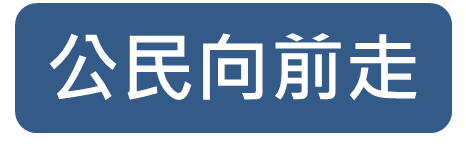 3
成為現代社會的公民
第一節  公民身分與權利的落實
第二節  多元文化的價值觀 
第三節  保障人權的世界潮流
4
一、公民身分
5
一、公民身分
6
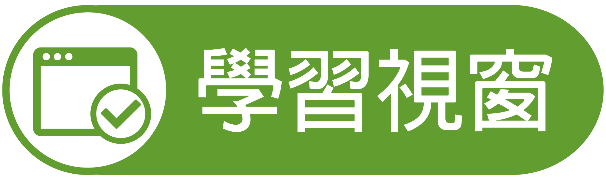 古希臘雅典城邦的民主
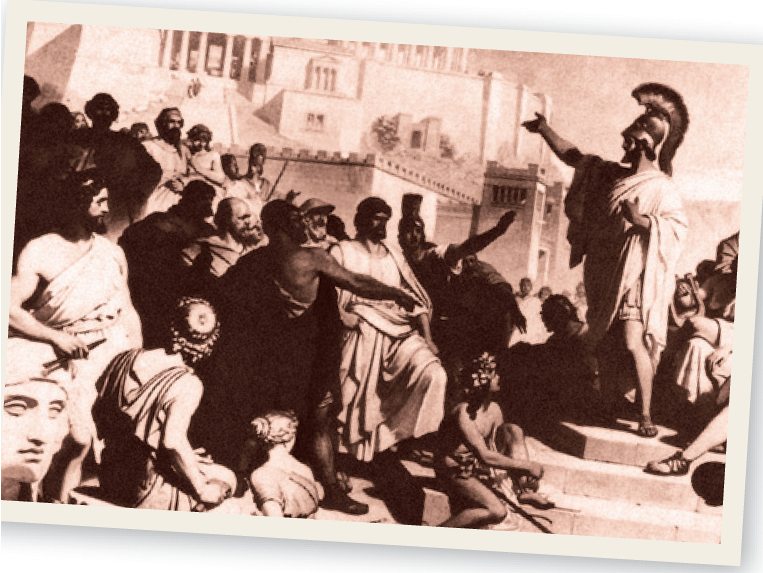 雅典城邦施行直接民主，讓每位公民都能直接參與公共事務。
7
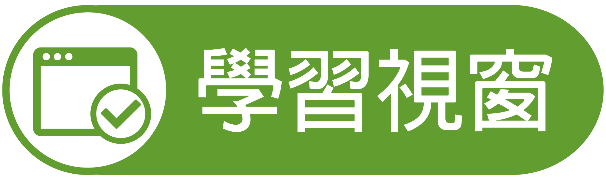 古希臘雅典城邦的民主
古希臘雅典城邦民主是一種公民自治，但它與現代民主制度仍有相當大的差異。例如：女性被認為是不完整的人，而奴隸因為被認為是物品，不算人，兩者均無公民權利。
因此只有20歲以上的非奴隸男性才算是公民，具有政治權利。與現代民主社會的公民權利是不分性別與階級的普遍狀況相差甚遠。
8
一、公民身分
9
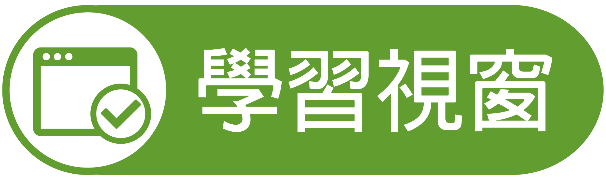 10
（一）公民身分的定義
11
（一）公民身分的定義
各國現有的公民身分都是不斷演變改進的結果。雖然各國演變的歷程不盡相同，但這些演變歷程都是立基於各人的經濟能力、種族，甚至性別而有明顯的差異，致使公民身分以及其權利的施行有很大的落差，甚至造成不平等，因此為了消弭這些差異，需靠人民去爭取並透過立法來落實。
12
（二）公民身分如何演變？
18世紀後期，因為法國大革命開啟了一波民主理念的浪潮，讓世界各國開始進行各種民主理念的實踐，有許多國家開始施行普遍選舉，但大多局限在少數資產階級男性身上，因此女性獲得參政權利，變成一項公民身分從特定群體如男性，擴張至普遍性大眾的重要指標。
13
（二）公民身分如何演變？
女性參政權的獲得並非憑空而降，是經由前人不斷爭取才獲得的。例如：英國19世紀末，政治經濟學家彌爾（John Stuart Mill, 1806∼1873）嚴厲地批評英國婦女受到控制，認為性別之間的不平等是人類民主與發展的障礙。此後更促進了英國婦女參政運動。
14
（二）公民身分如何演變？
15
（二）公民身分如何演變？
1909年英國爭取婦女投票權利的民眾被關進監牢，因而絕食抗議，當時英國政府採用強制灌食應對，引起大眾一陣軒然大波。
16
（二）公民身分如何演變？
1870年，美國南北戰爭結束，美國通過憲法第15條修正案，不論種族、膚色、是否曾為奴隸，都享有投票權且不可侵犯。
雖然這代表非裔美國人開始享有投票權，但僅限於通過識字程度測驗且有繳稅的非裔美國人男性。直到1965年選舉權法通過，所有非裔美國人才有投票權。
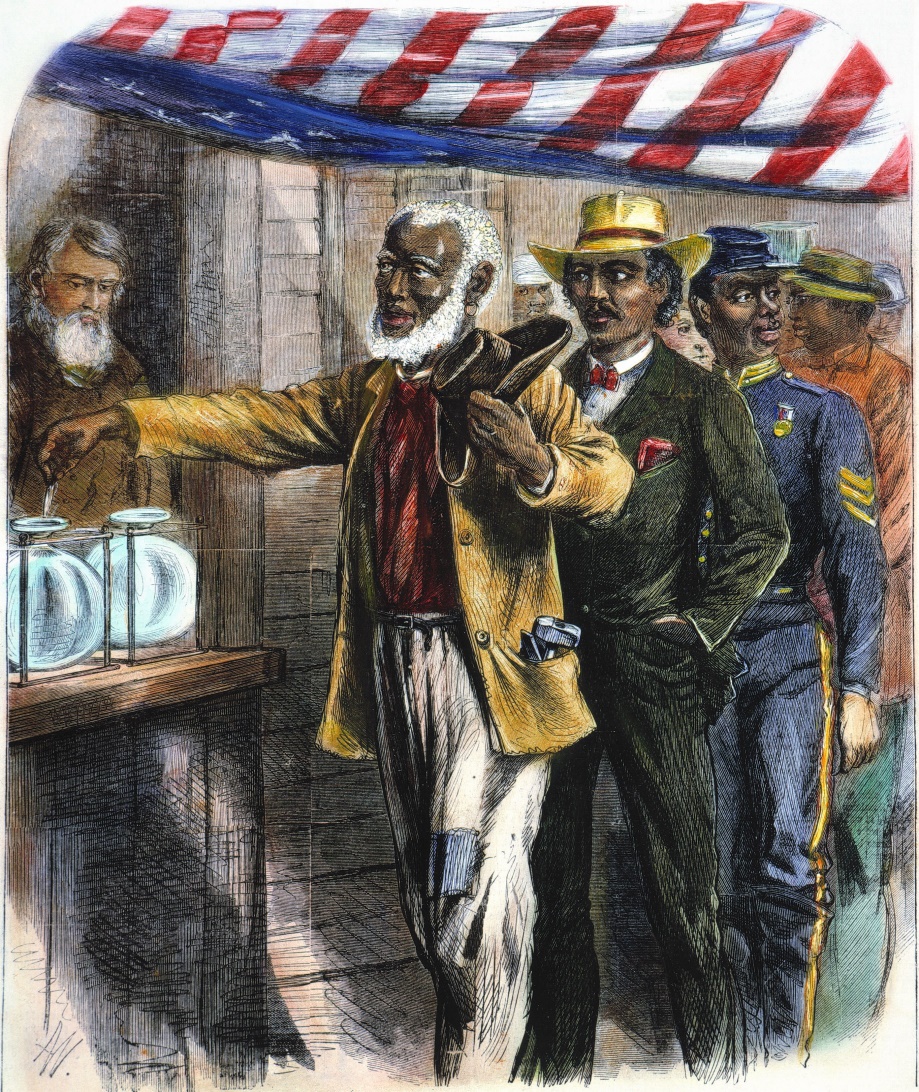 17
（二）公民身分如何演變？
1960年代的美國民權運動以投票權做為開端，在歷經波折與衝突之後，終於在1965年通過了選舉權法，廢除投票權限制及識字率測驗等，以維護人民投票權，落實年滿21歲不分財富限制、種族以及性別的公民均有投票權。
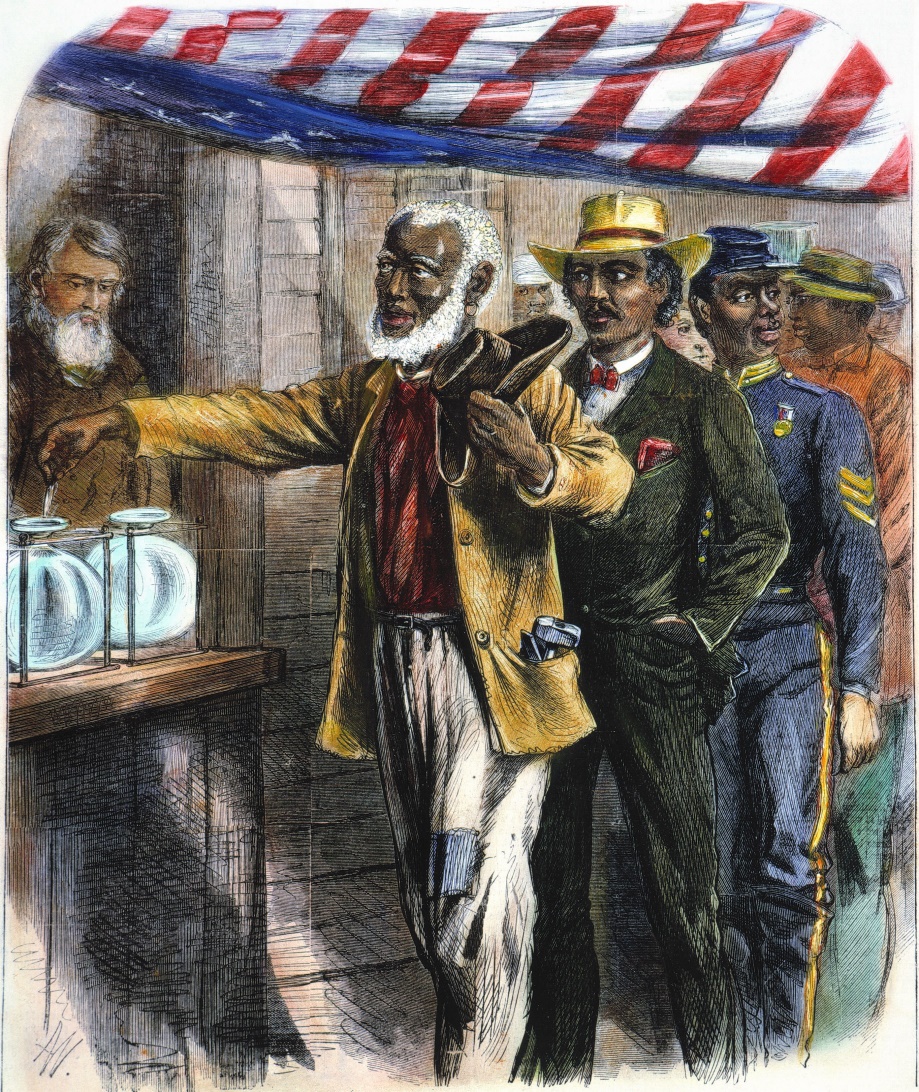 18
（二）公民身分如何演變？
沙烏地阿拉伯是君主國家，2005年才開放男性公民首次投票，2011年承諾日後女性可以投票，因此2015年的選舉是女性公民首次參政投票。
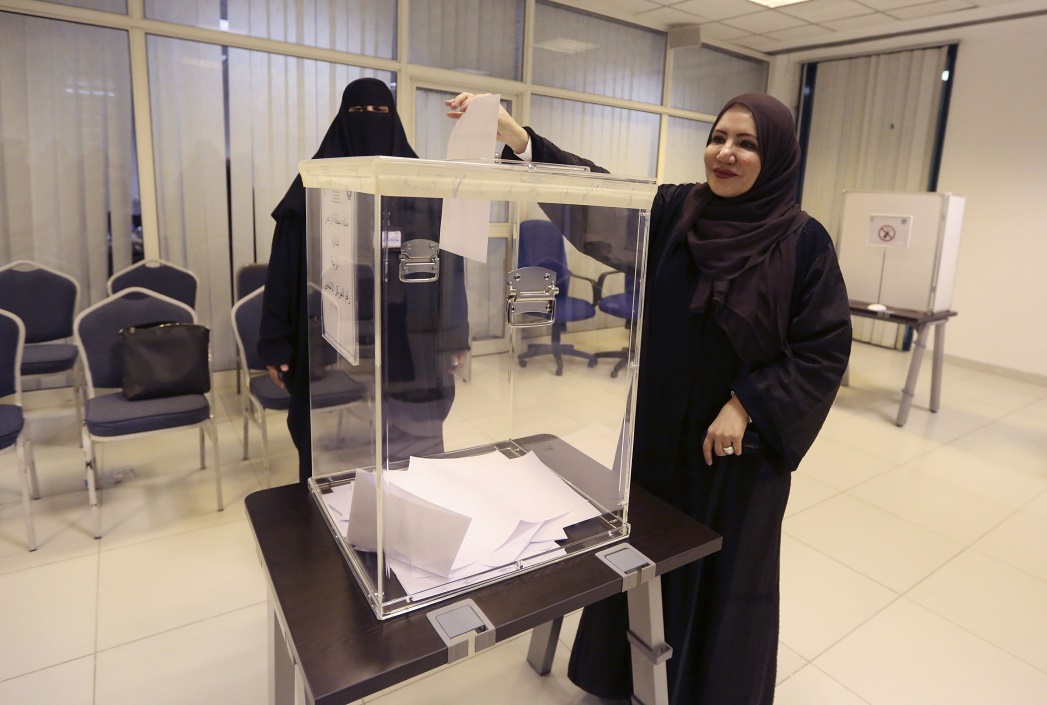 19
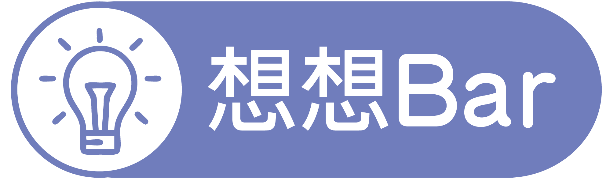 從沙烏地阿拉伯的例子，反思該國賦予女性投票權，就能夠說明已實踐公民的普遍性權利嗎？
有無其他面向仍須關注與改善？
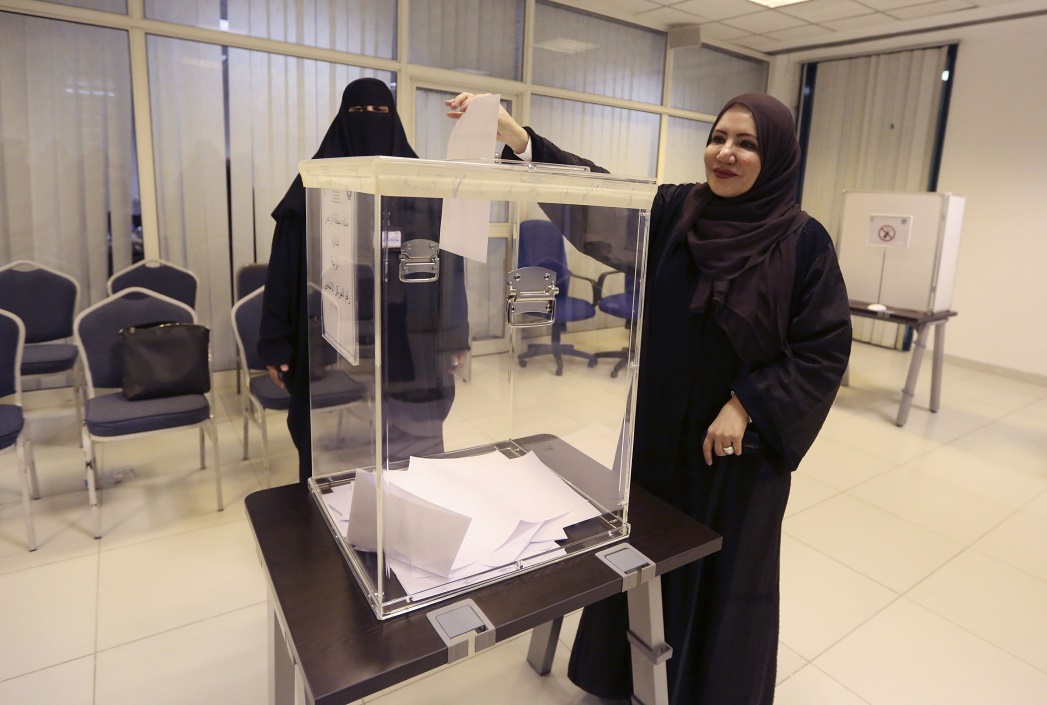 20
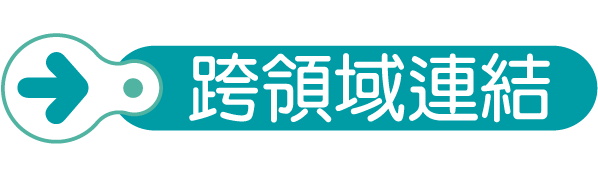 歷史：臺灣的第一次選舉
1935年，總督府開放第一次市會議員及街庄協議會員半數民選，此為臺灣第一次選舉。這次選舉對選舉人有財產、年齡、性別等條件的限制，當時總督府規定只有年滿25歲的男性，且年繳稅金五圓以上才可投票，總計全臺有選舉資格者僅有2萬8千人。
21
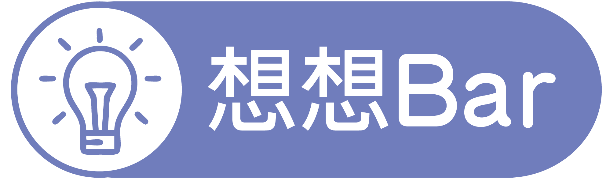 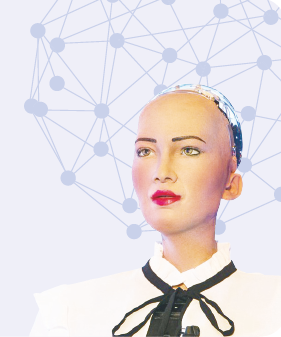 2017年沙烏地阿拉伯創全球首例，賦予AI人工智慧機器人蘇菲亞（Sophia）公民權。然而，AI機器人可以稱為「人」嗎？這樣的機器人可以成為我國公民嗎？國家能夠要求她負擔特定的權利義務嗎？是否會有其他社會或法律等問題產生？
22
二、公民權利如何落實？（一）公民的權利與義務
23
（二）我國公民權利的保障
自由權與參政權
24
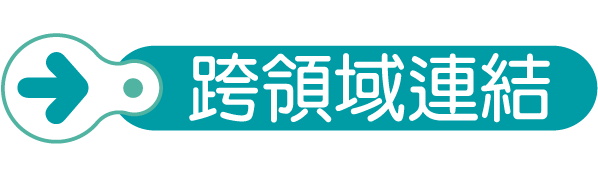 歷史：戒嚴
為因應國共內戰的惡化，1949年5月，臺灣省政府主席陳誠（1898∼1965）宣布臺灣全島戒嚴，直至1987年，政府宣布解除戒嚴令，結束長達38年的戒嚴時期。臺灣在1987年解嚴以前，人民本應擁有的言論、集會、結社等多數憲法保障的自由權受到限制。
25
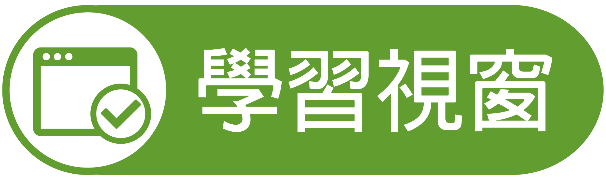 美麗島事件
又稱為高雄事件，1979年12月10日，以美麗島雜誌社為核心的黨外人士，動員群眾於國際人權日在高雄市區遊行，要求自由與民主。但遊行過程中卻發生零星衝突，人民對政府執政的長期積怨，加上國民黨政府的高壓姿態，最後演變成大規模的衝突事件，並以鎮壓收場。
26
（二）我國公民權利的保障
婦女參政權
27
臺女性參政多 美官員印象深刻
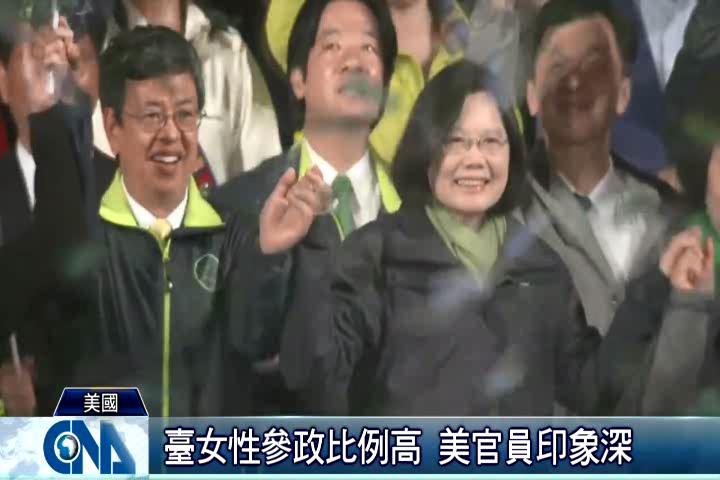 28
（二）我國公民權利的保障
我國公民權利的發展
社會權是希望國家積極介入，提供人民一定的保障或協助，例如：積極推動性別工作平等法訂定的性別平等運動、爭取勞工權益的勞工運動、保護身心障礙者的工作權利等。
29
二千民眾反空汙 
圍臺中火力發電廠抗議
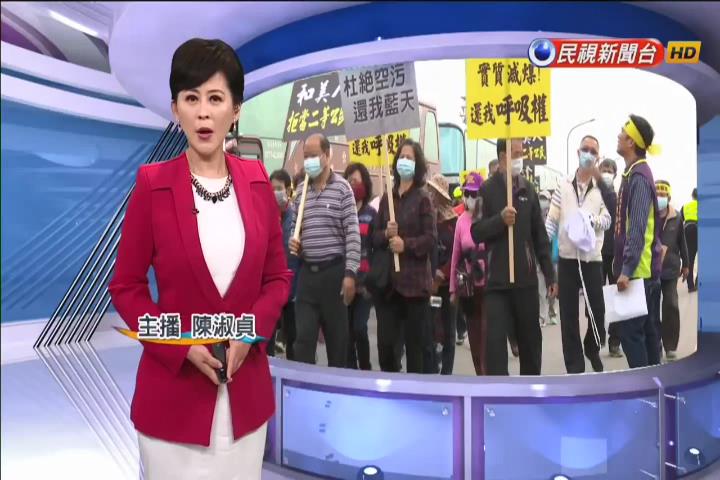 30
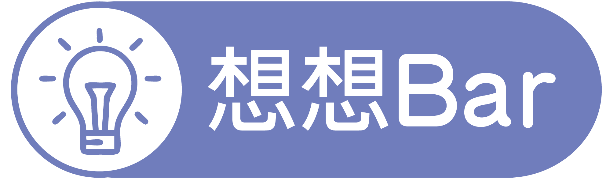 觀察我們生活的周遭，你或你的身旁親友有遇到任何因族群、性別或社會經濟地位等因素而讓公民身分受到不平等對待的事情嗎？
31
蘭嶼核廢料搬家 台電篩選4縣市
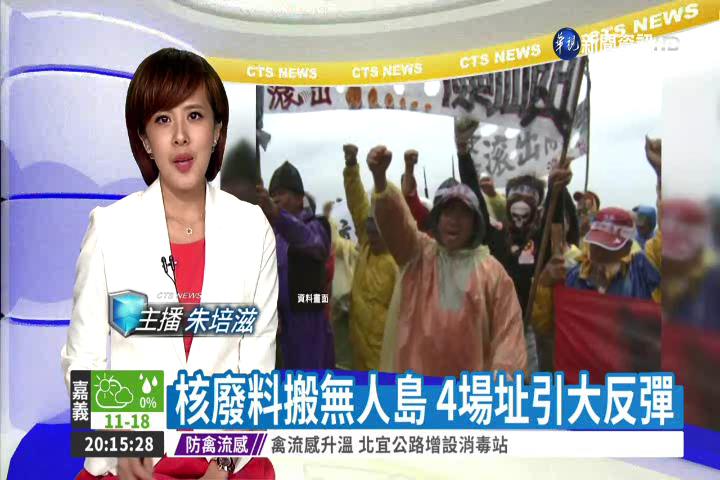 32
（三）我國公民權利的落實
33
（三）我國公民權利的落實
34
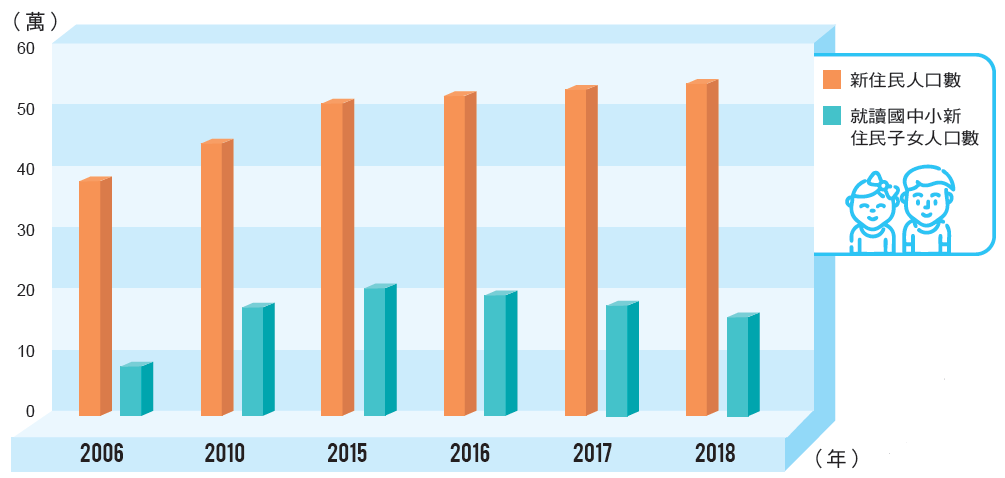 近年我國新住民人口數與就讀國中小新臺灣之子人口數

資料來源：整理自內政部統計查詢網、教育部新住民子女就讀國中小人數分布概況統計（2019）。
35
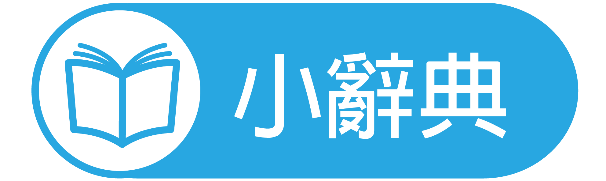 新住民與新臺灣之子
新住民是指新移民到另一個國家或地區的人士。臺灣的新住民大多來自中國大陸，以及越南、印尼、柬埔寨等東南亞國家，少部分來自香港、澳門、韓國、日本、美國、東歐等國家或地區。
    而新住民的子女，亦被稱為「新臺灣之子」或「新二代」。
36
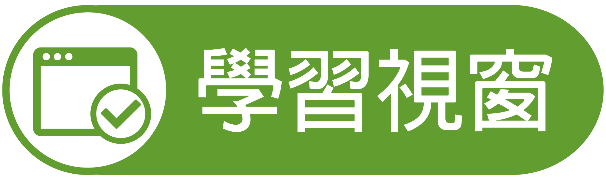 大陸港澳地區配偶申請歸化的年限規範
不同於外籍配偶的5年申請年限，大陸港澳地區配偶需居留滿4年始可申請長期居留證，取得長期居留證後再居留滿2年，方可申請身分證，因此需要6年的時間。造成兩者申請年限不同的原因在於，兩者依循的法律不同，外籍配偶的身分取得是依據國籍法申請歸化，而大陸港澳地區配偶則是依據臺灣地區與大陸地區人民關係條例，因此依照不同的法律也會使得公民身分的權利有所不同。
37
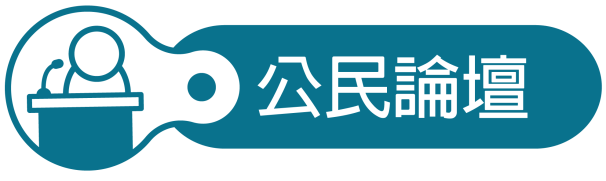 你有足夠的理性判斷能力行使投票權嗎？
公民參與對民主社會的運作有著直接的影響。在對「人」的選舉中，過去大多數國家將投票年齡設為21歲，自20世紀中葉起，許多國家將投票年齡調降至16∼20歲不等，而我國則仍維持20歲以上。在針對特定議題的投票參與上，古希臘 雅典城邦民主，公共議題可在市民大會中由年滿20歲的公民直接討論做成決定，我國於2017年修正公民投票法，將公投年齡從20歲降至18歲，擴大具備公民資格者，讓更多公民能直接表達意見。
38
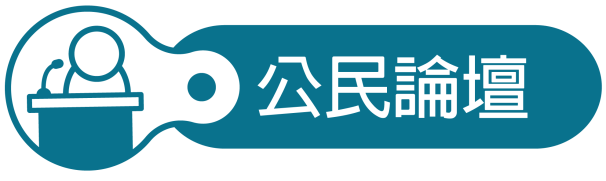 你有足夠的理性判斷能力行使投票權嗎？
在公民參與的議題上，雖然兩者進行意見表達的方式有著極大的差異，但是都試圖透過「多數」公民的「共識」來提升公共參與的品質，進而形成維護眾人權利的決策，藉此保障公民參與國家重大政策的權利。
39
看見非公民
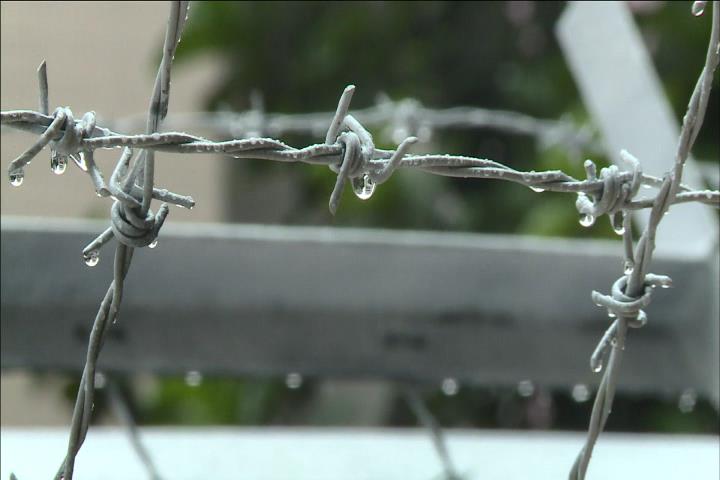 40
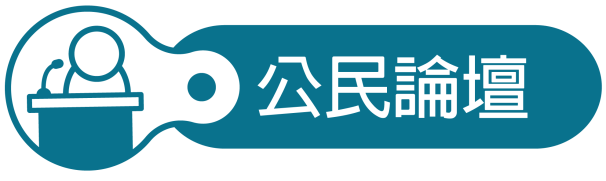 你有足夠的理性判斷能力行使投票權嗎？
1.從古至今為何投票年齡會有所改變？
  對你的公民權利而言有哪些意義？
  產生哪些實質影響？

2.公職人員選舉罷免法目前規定具選舉權者仍為20歲，你認為幾歲擁有選舉權或投票權較適當？請說明你的主張？
41
素養閱讀防疫與人權
新冠病毒疫情爆發前，各國對中國大陸天眼系統對全民監控的隱私爭議論戰已久，最近大陸推出的支付寶健康碼，除可判斷感染風險，還以防疫為由，被傳出與公安共享訊息，被人權觀察組織研究員形容是：此次病毒爆發，是中國大陸展開大規模全民監控的新里程碑。
42
素養閱讀
一個病毒影響全世界，不僅改變多數人的生活日常，更考驗著許多人原本堅持的基本人權價值，讓這場疫情也像面照妖鏡，照映出真正民主與獨裁的挑戰。
43
素養閱讀
各國作法事例：
44
素養閱讀
因為疫情讓許多國家陸續發布緊急命令，限制人民不少自由，但卻讓行政權幾乎失去監督制約，許多緊急命令甚至沒有期限，許多國家陸續立法處罰散布疫情假訊息，卻讓質疑政府的報導也常被視為假訊息而被迫消失，讓病毒意外成為新獨裁政權溫床。
45
素養閱讀
病毒給予執政者濫權的機會，也讓不少人在恐懼下主動交出隱私，令不少長期關注人權者憂心，聯合國反恐與人權問題特別報告員、長期在大學教授人權法的奧雷因前陣子對世人提出警告：我們可能會見到，疾病流行過後不久，可能緊隨其後的是專制和鎮壓的流行。對臺灣民眾而言，同樣不可不慎。
資料來源：蕭白雪（2020/04/21）。聯合報。
46
素養閱讀
想想看
我國現行的防疫措施與公民權利之間有什麼關聯呢？身為公民的我們，除了權利之外，對於攸關社會整體的安全與利益，我們又有哪些責任與義務呢？
47